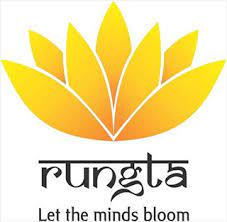 RUNGTA COLLEGE OF DENTAL SCIENCES AND RESEARCH
REGENERATIVE ENDODONTICS
DEPARTMENT OF CONSERVATIVE DENTISTRY AND ENDODONTICS
Specific learning Objectives
At the end of this presentation the learner is expected to know ;
CONTENT
INTRODUCTION
HISTORY
DEFINITIONS
PRESENT SCENARIO OF REGENERATIVE ENDODONTICS
GOALS & OBJECTIVES
TRILOGY OF REGENERATION
Stem Cells
Growth Factors/Morphogens
Scaffolds
Delivery System
CLINICAL STUDIES ON REGENERATIVE ENDODONTICS
Clinical Procedures Related to Regenerative Endodontics
Overview of Clinical Revascularization Cases
AAE Revascularization Protocol
Newer Approaches for regenerative endodontics
Clinical Measures of Treatment Outcome

CONCLUSION
REFERENCES
CLASSIFICATION OF
 DENTAL STEM CELLS
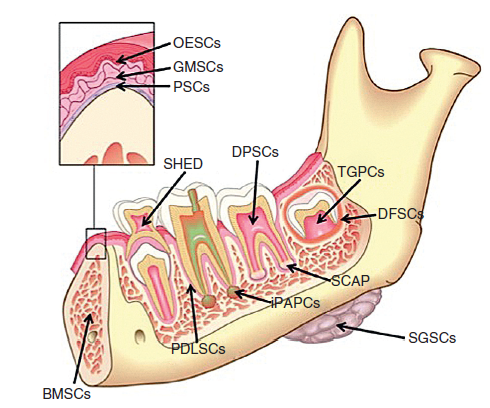 Egusa H et al: Stem cells in dentistry—part I: stem cell sources, J Prosthodont Res
FUNDAMENTAL PROPERTIES OF STEMCELLS
DENTAL PULP STEM CELLS (DPSCS)
DPSCs - isolated in 2000 by Gronthos et al.
dentin-pulp-like complex composed of a mineralized matrix of tubules lined with odontoblasts, and fibrous tissue containing blood vessels in an arrangement similar to the dentin-pulp complex
STEM CELLS FROM THE HUMAN EXFOLIATED DECIDUOUS TEETH (SHED)
SHED - isolated in 2003 by MIURA et al

Main task  formation of mineralized tissue enhance oro-facial bone regeneration.

Higher proliferation rate than stem cells from permanent teeth

Generates dentin-pulp like tissue with distinct odontoblast like cells.
ADVANTAGES:
Can be retrieved from a tissue that is disposable and readily accessible

SHED banking is more economical when compared to cord blood and may be complementary to cord cell banking

Ideally suited for young patients at the mixed dentition stage who have suffered pulp necrosis in immature permanent teeth as a consequence of trauma.

SHED may also be useful for close relatives of the donor such as grandparents, parents and siblings
STEM CELLS OF APICAL PAPILLA (SCAP)
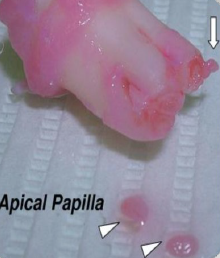 SCAP – isolated in 2008 by SONOYAMA et al.

Located at the apex of developing human permanent teeth and termed this tissue apical papilla.

 Essential for root development 

 Loosely attached to the apex of the developing root and can be easily detached with a pair of tweezers.

 SCAP are capable of forming odontoblast-like cells, producing dentin in vivo.
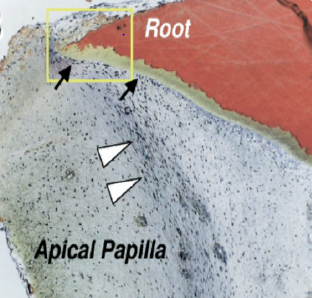 Collateral circulation due to its proximity to the periapical tissue vasculature

Survive during the process of pulp necrosis.

After endodontic disinfection SCAP can generate primary odontoblasts

Complete root formation under the influence of the surviving epithelial root sheath of hertwig
Cells are clonogenic and can undergo odontoblastic, adipogenic or neurogenic differentiation.

SCAP show higher proliferation rates than DPSCS
PERIODONTAL LIGAMENT STEM CELLS (PDLSCS)
PDLSCS- isolated in 2004 by SEO et al.

Present as multipotent postnatal stem cells in the human PDL

Generate a cementum/pdl-like structure

Contributed to periodontal tissue repair
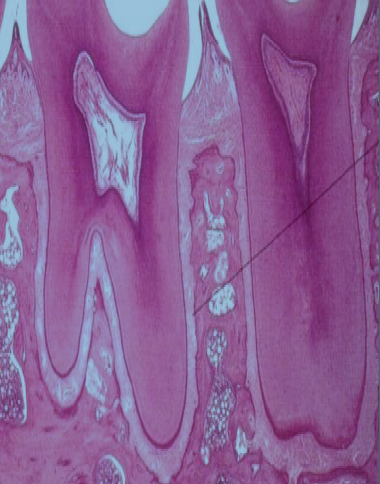 MORPHOGENS/GROWTH FACTORS
Growth factors are proteins that bind to receptors on the cell and induce cellular proliferation and/or differentiation.
GROWTH FACTORS  CONTROL STEM CELL ACTIVITY SUCH AS
SCAFFOLDS
Cells are often implanted or 'seeded' into an artificial structure capable of supporting three-dimensional tissue formation called scaffolds

Scaffolds serve at least one of the purposes:-
Allow cell attachment & migration
Deliver & retain cells& biochemical factors
Enable diffusion of vital cell nutrients & expressed products
Provide structural support & shape to construct
Scaffolds are three‑dimensional (3D) porous solid biomaterials designed which

Provide a spatially correct position of cell location

2. Promote cell‑biomaterial interactions, cell adhesion, and ECM deposition

3. Permit sufficient transport of gases, nutrients, and regulatory factors to allow cell survival, proliferation, and differentiation

4. Biodegrade at a controllable rate that approximates the rate of tissue regeneration

5. Provoke a minimal degree of inflammation or toxicity in vivo
IDEAL REQUIREMENTS OF A SCAFFOLD
A high porosity and an adequate pore size  cell seeding and diffusion throughout whole structure of both cells and nutrients

b. Should allow effective transport of nutrients, oxygen, and waste

c. Biodegradability is essential  without the necessity of surgical removal

d. rate of degradation occurs has to coincide with the rate of tissue formation

e. Should be biocompatible

f. Should have adequate physical and mechanical strength.
optimal  between 200 and 400um
effect on its mechanical
integrity and its ability to
perform under functional
demands
important role in cell
proliferation and cell
distribution throughout
tissue regeneration
Pore         size
Classification of scaffolds
• Based on degradability of matrices
• Based on form
• Based on presence or absence of cells
• Based on origin
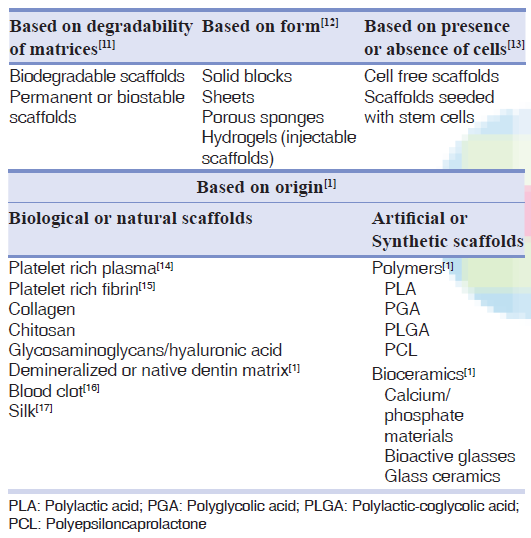 TAKE HOME MESSAGE
The clinical success rates of endodontic treatment can exceed 90%, regenerative endodontic methods have the potential for regenerating pulp and dentin tissues and therefore may offer an alternative method to save teeth that may have compromised structural integrity.
However the most challenging aspects of developing a regenerative endodontic therapy is to understand how the various component procedures can be optimized and integrated to produce the outcome of a regenerated pulp-dentin complex
The future development of regenerative endodontic procedures will require a comprehensive research program directed at each of these components and their application to our patients. The unleashed potential of regenerative endodontics may benefit patients.
QUESTIONS
Give classification of dental stem cells.
Define scaffold.
REFERENCES
Cohen’s pathway of pulp- first south Asian edition
Grossman’s ENDODONTIC PRACTICE-13th edition
Regenerative Endodontics, SAMI M.A CHOGLE,BDS,DMD,MSD, HAROLD E. GOODIS,DDS, DENTAL CLINICS OF NORTH AMERICA, july 2012,volume 56, number 3.
Regenerative Endodontics: A Review of Current Status and a Call for Action Peter E. Murray, BSc(Hons), PhD,* Franklin Garcia-Godoy, DDS, MS,† and Kenneth M. Hargreaves, DDS, PhD‡JOE — Volume 33, Number 4, April 2007.
Yoshpe M, Einy S, Ruparel N, Lin S, Kaufman AY. Regenerative Endodontics: A Potential Solution for External Root Resorption (Case Series). Journal of Endodontics. 2020 Feb 1;46(2):192-9.
Cymerman JJ, Nosrat A. Regenerative endodontic treatment as a biologically based approach for non-surgical retreatment of immature teeth. Journal of endodontics. 2020 Jan 1;46(1):44-50.
Kim SG, Malek M, Sigurdsson A, Lin LM, Kahler B. Regenerative endodontics: a comprehensive review. International endodontic journal. 2018 Dec;51(12):1367-88.
THANKYOU